Муниципальное бюджетное дошкольное образовательное учреждение центр развития ребенка – детский сад №28 «Огонек»
Опыт использования проектного метода в нравственно-патриотическом воспитании дошкольниковвоспитателя Грачевой А.Н.
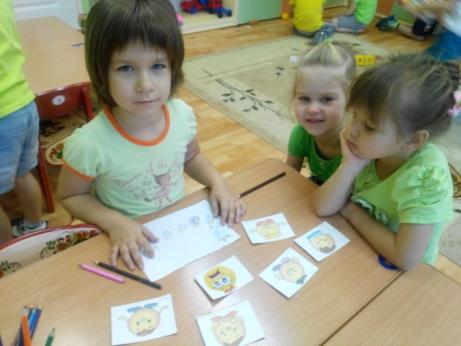 Бердск 2015
Технология проектирования относится к современным гуманитарным технологиям, которые являются инновационными в работе дошкольных учреждений. Этот метод актуален и очень эффективен, так как дает ребенку возможность экспериментировать, синтезировать полученные знания, развивать творческие способности и коммуникативные навыки.
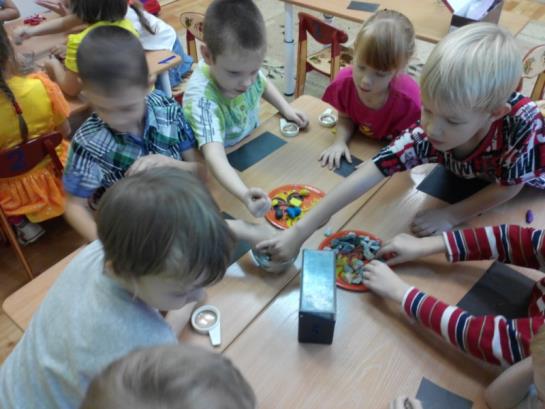 Поисково-познавательная деятельность дошкольника направлена на результат, который получается при решении той или иной проблемы. Внешний результат можно увидеть, осмыслить, применить в реальности практической деятельности.
    Внутренний результат - опыт деятельности становится бесценным достоянием ребенка, соединяя в себе знания, умения.
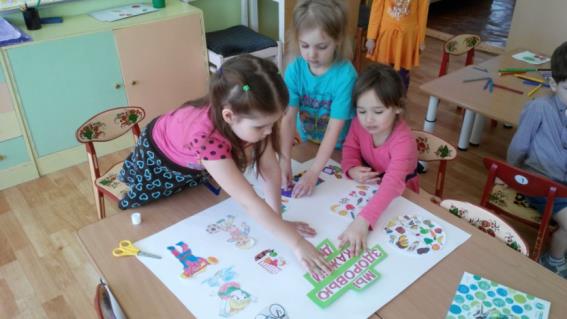 При планировании проектной деятельности следует помнить о трех этапах в развитии проектной деятельности у детей дошкольного возраста: 
1)  подражательско-исполнительский (3 – 5 лет). Дети участвуют на вторых ролях, выполняют действия по предложению взрослого. Актуальны творческие и игровые проекты.
2)   развивающий этап (5-6 лет) Дети имеют опыт разнообразной совместной деятельности, у них развиваются  самоконтроль и самооценка.  Дети принимают проблему, уточняют цель, способны выбрать необходимые средства для достижения результата деятельности. Дети не только проявляют готовность участвовать в проекте, но и самостоятельно находят проблемы.
3)   Поисково-исследовательский этап (6-7лет) дети переходят к сотрудничеству. 
       Важно на этом этапе развивать и поддерживать  активность детей, создавать условия для самостоятельного определения детьми цели и содержания предстоящей деятельности, выбора способов работы над проектом и возможности организовать её.
Дом, в котором я живу(средняя группа)
Цель:
   Формирование духовно-нравственного отношения и чувства сопричастия к родному дому, семье, городу.
Срок проведения: 2 недели
Тип проекта: творческий
     Итог работы:
    Выставка поделок «Дом, в котором я живу», презентация поделок на тематическом занятии.
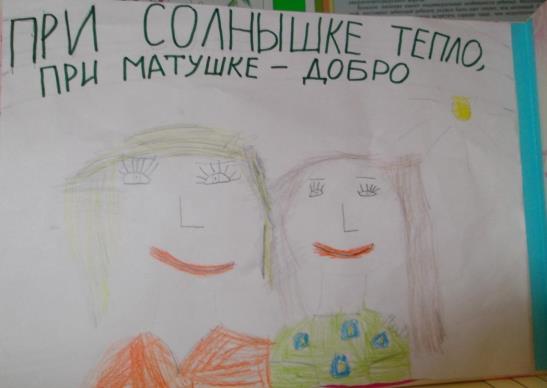 Проект «Нарисуй пословицу о семье» (старшая группа)
Цель: воспитание уважительного отношения к семье, активизация речи ребенка. 
Идея проекта: запоминая пословицы о семье, ребёнок развивает не только память, но и усваивает их мораль.

Срок проведения: 3 недели
Тип проекта: творческий, исследовательский

Итог работы: тематическое занятие с презентацией своей пословицы каждым ребенком. Иллюстрированная картотека пословиц и поговорок о семье.
Не страшна и туча, когда семья в куче.
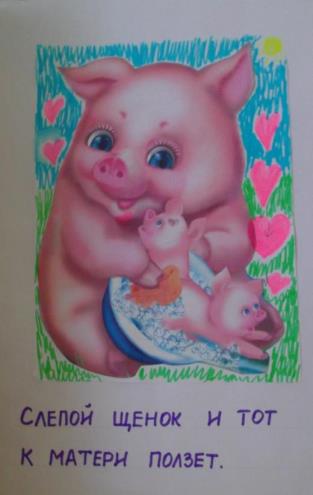 Сердце матери лучше солнца греет.
У кого есть бабушка и дед, тот не знает в жизни бед
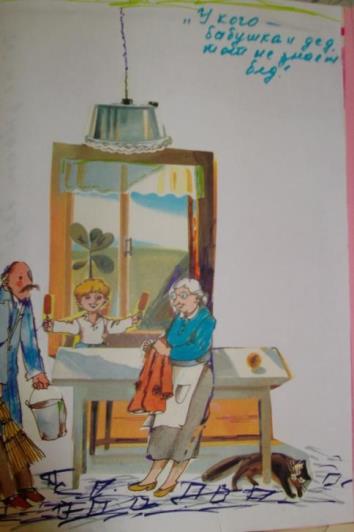 Слепой щенок и то к матери ползет.
Птица рада весне, а ребенок – матери!
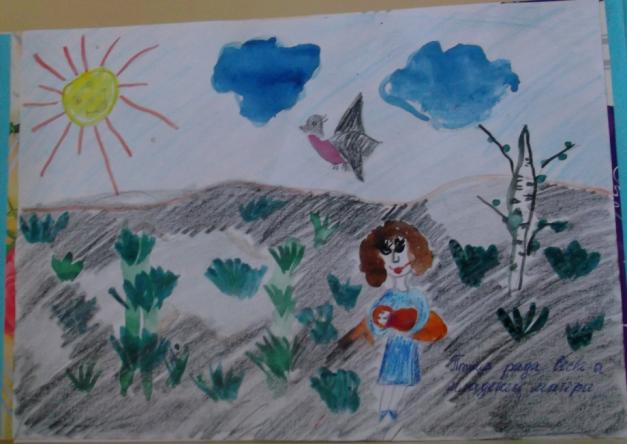 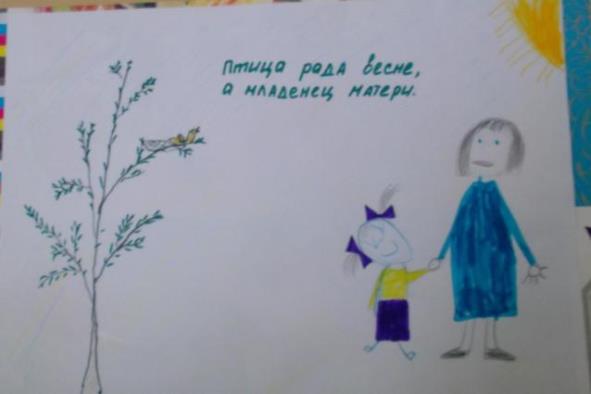 Дерево держится корнями, а человек - семьей
В дружной семье и в холод тепло.
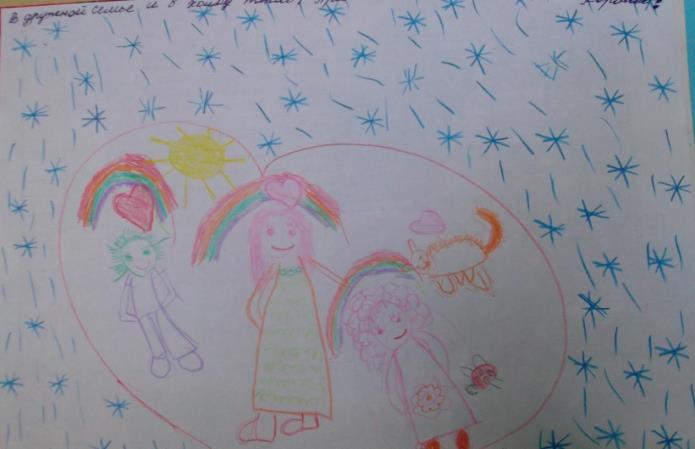 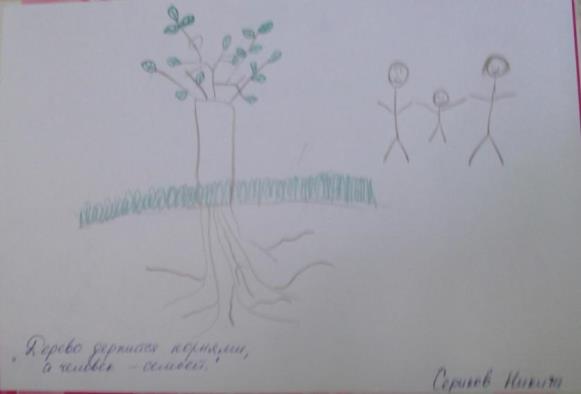 Проект «Древо моей семьи»(подготовительная группа)
Цель проекта: укрепление связи поколений в семье, сплочение членов семьи.

 Срок проведения: 3 месяца
Тип проекта: образовательный, исследовательский, творческий.
Итог: презентация детьми «Древа семьи» - развлечение «Семейный вечерок»
Проект «Моя родословная»
Цель проекта: Развить творческие и коммуникативные  способности ребенка, привить навыки коммуникативного общения, активировать навыки  эмоционального общения с членами семьи.

Доминирующая деятельность в проекте: исследовательская, поисковая, творческая.

Срок реализации: 3 месяца

Итог: развлечение «Моя родословная»
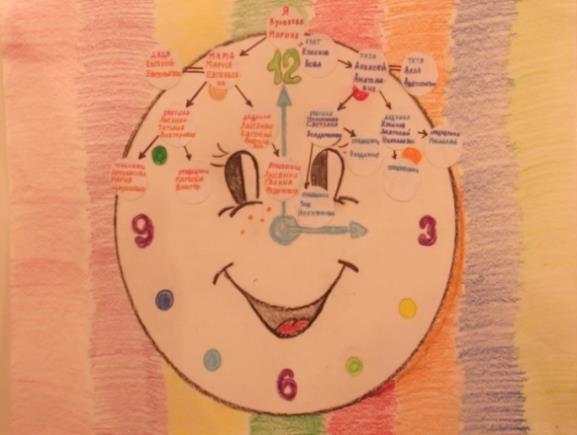 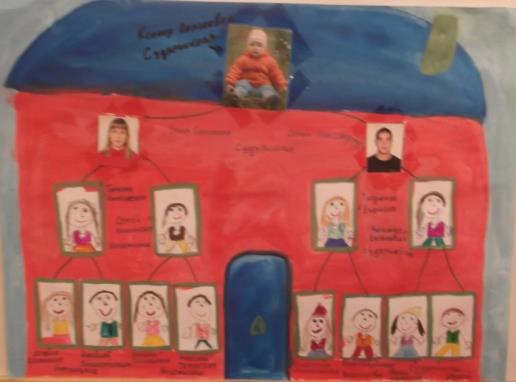 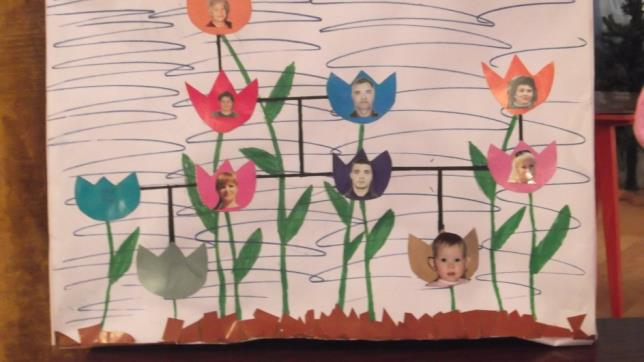 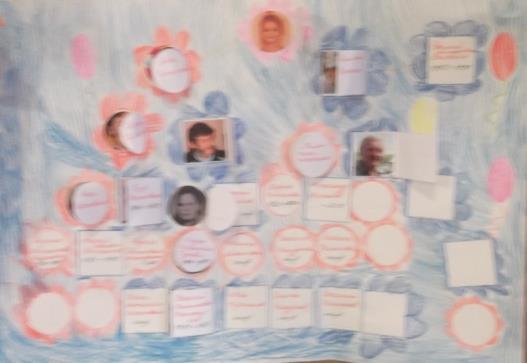 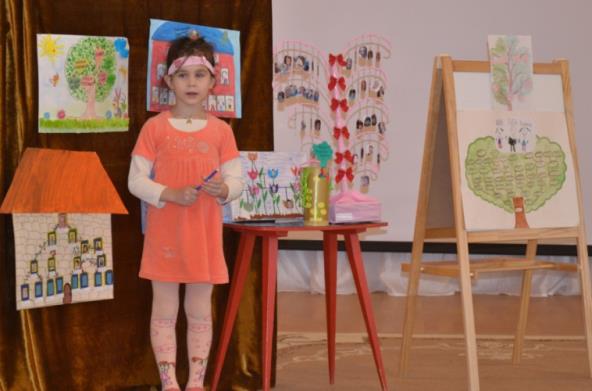 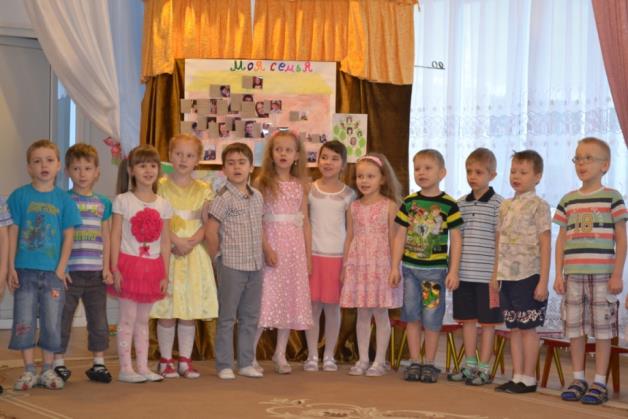 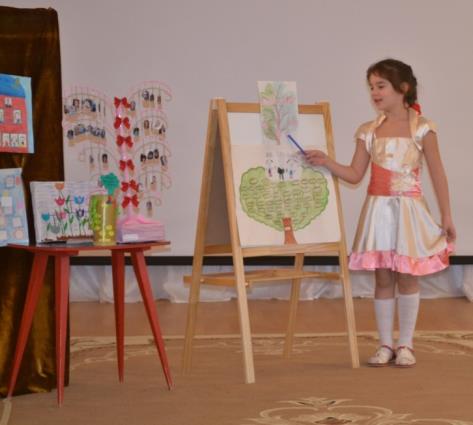 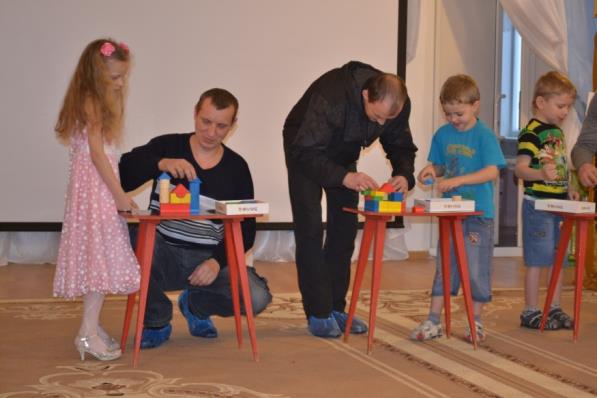 Работа с родителями: большой консультативный блок- устные консультации- наглядная информация- издание памяток, буклетов
План работы над проектом
Знакомство с темой.
Формулировка основополагающих вопросов и проблем
Выбор темы
Поиск и сбор информации
Обсуждение результатов поиска
Оформление результата исследования
Презентация своей работы.
Основополагающий вопрос
Оставлю ли я след на земле?
Проблемные вопросы
Как появилась моя семья?
 Кто я?
Кто были мои предки?
 
Что нужно уметь и знать, чтобы достичь целей:
 Способы составления родословной
 Знать своих предков
 Знать основные понятия:  родословная, род, поколение
4.   Рисовать и оформлять родословную














Метод проекта относится к технологиям 21 века, предусматривающий умение адаптироваться в  стремительно изменяющемся мире постиндустриального общества.  Педагогическая ценность проекта определяется следующим:
  - возможностью осуществления силами данного ребёнка и родителя;
-  содержанием в нем новых проблем, которые могут послужить основой для нового проекта;
-  заинтересованностью детей и родителей в работе.
 
 
В настоящее время процесс обучения все больше связан с деятельным подходом и освоением детьми новых знаний. Одним из видов такого подхода является проектная деятельность, которая опирается на государственные стандарты

















                              Памятка для родителей 
1. Много ли Вы знаете о своих предках (по рассказам родных и близких)? Если мало, то почему?
2. Знаете ли Вы о происхождении Вашей фамилии?
3. Связаны ли Вы с дальними родственниками? Много ли их у Вас?
4. Известны ли Вам яркие факты из истории рода, семьи (интересные, смешные, любопытные)? 
5. Были ли (есть ли) в Вашем роду особо добрые, отзывчивые, милосердные люди?
6. О чем больше любят вспоминать и рассказывать бабушка, дедушка, родители и другие родственники?
7. Есть ли семейные рассказы о детях, о Вашем детстве (со слов старших)?
8. Есть ли в истории Вашего рода (семьи) закономерности, повторяющиеся события?
9. Передаются ли в Вашем роду по наследству личные качества, способности, интересы, профессиональные склонности?
10. Хотели бы Вы воспитать своего ребенка похожим на кого-то из родственников? 
11. Знаете ли Вы, как познакомились (поженились) бабушки и дедушки, родители, другие родственники?
12. Сохранились ли интересные воспоминания, связанные с рождением детей?
13. Существовала (существует) ли в семье особая традиция выбора имени ребенку?
14. Почему вы назвали определенным именем (именами) Вашего ребенка (детей)?
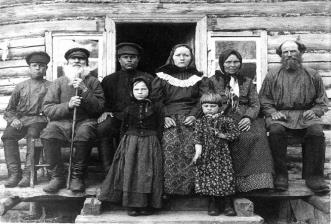 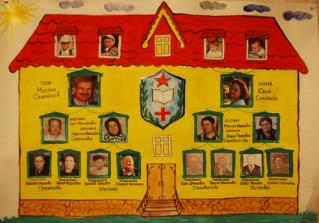 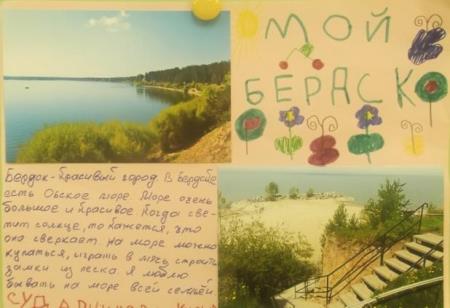 Проект «Чудеса города Бердска»  (ПОДГОТОВИТЕЛЬНАЯ ГРУППА)
Цель проекта:
     Формирование у детей патриотических чувств через закрепление и расширение знаний о родном городе.
     Детям и родителям  предлагалось выбрать одну достопримечательность города Бердска,  которая, по их  мнению, является настоящим чудом нашего города. В своей работе  предлагалось детям  обосновать свою точку зрения: почему именно эта достопримечательность достойна звания «Чудо города Бердска»
    Тип проекта: исследовательско-творческий.
    Срок проведения : 2 недели 
    Итог: тематическое занятие с устной презентацией. Выставка   работ «Чудеса города Бердска»
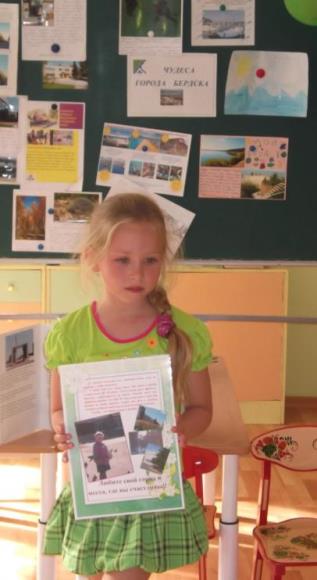 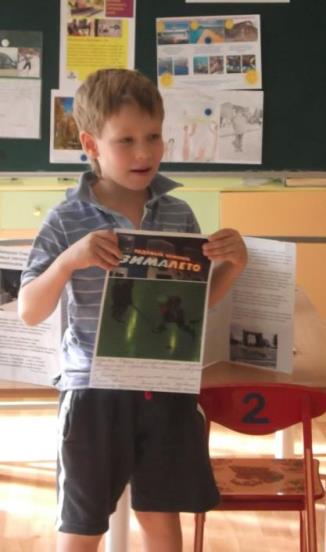 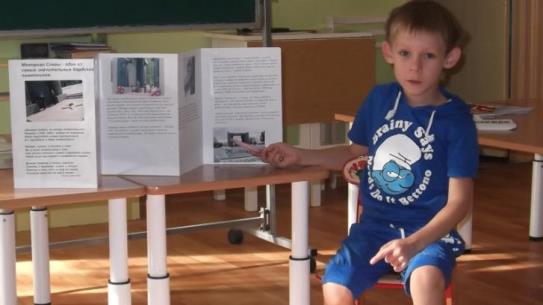 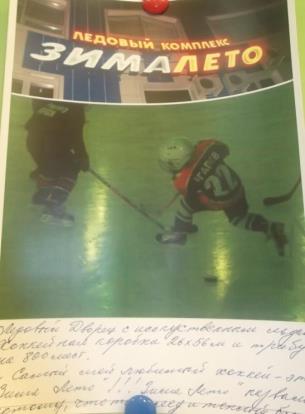 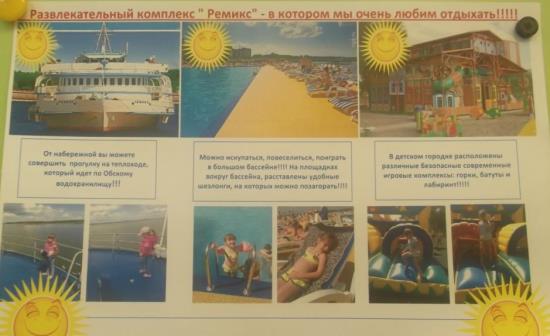 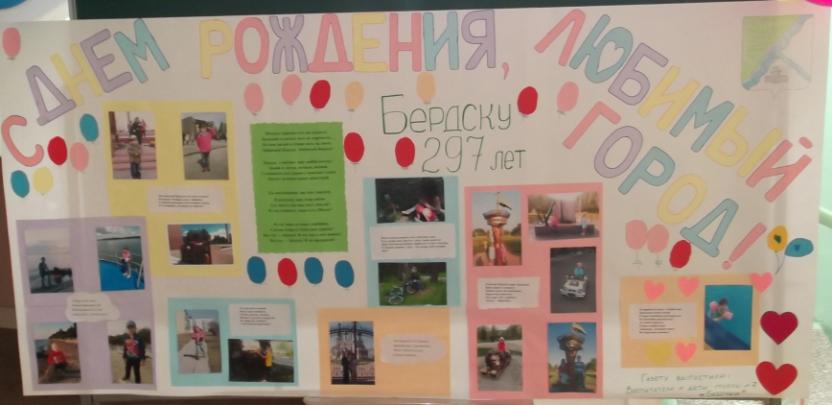 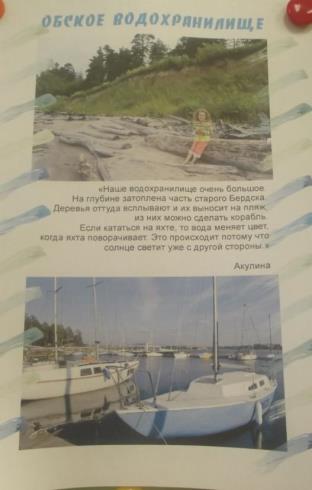 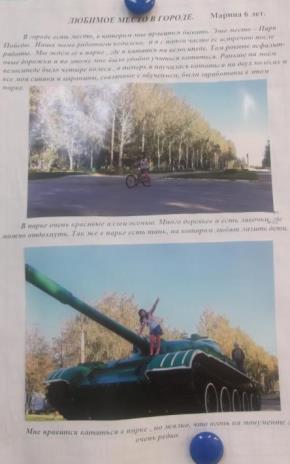 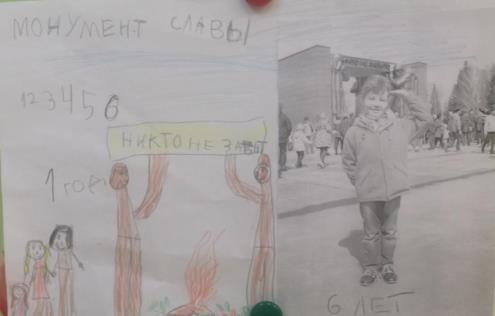 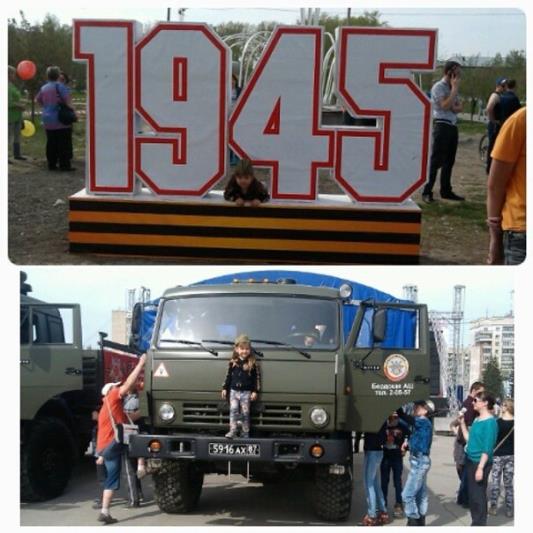 Проект «День Победы»(средняя группа)
Цель: создание условий для обогащения детей знаниями о ВОВ, воспитание патриотических чувств 
Тип проекта: образовательный, творческий
Сроки реализации: 2 недели
Итог: социальная акция «Поздравь ветерана»
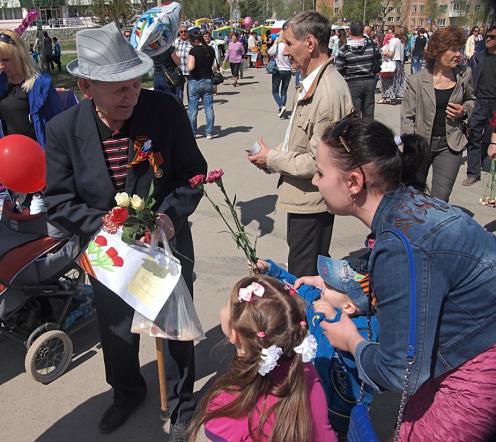 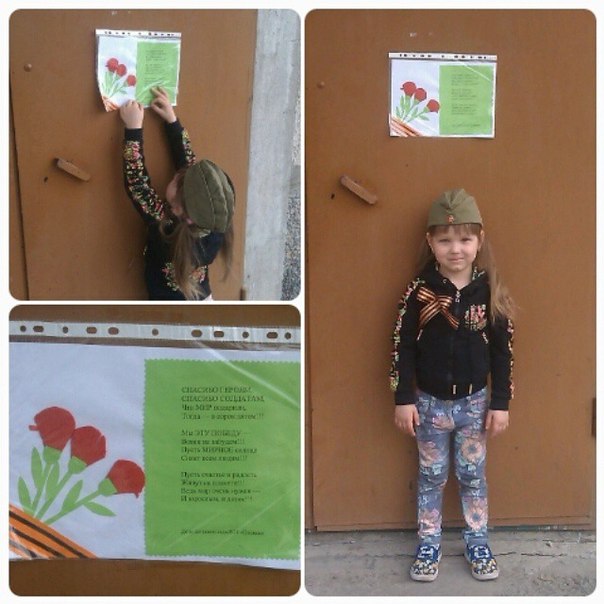 Поздравление жильцов своего подъезда с  Днем Победы
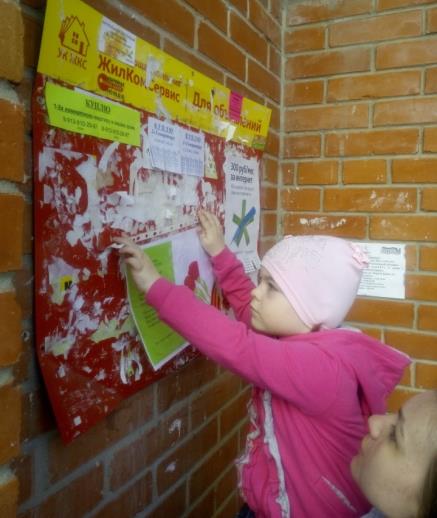 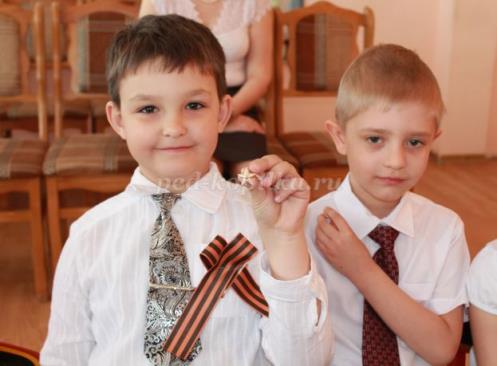 Проект «Наши деды надевают ордена» (подготовительная группа)
Цель:  создание условий для обогащения детей знаниями о ВОВ, воспитание патриотизма, чувства гордости за свою семью. 
Тип проекта: исследовательско-поисковый.
Продолжительность проекта:1 месяц
Итог: патриотический праздник «День Победы», презентация «Книги Памяти», в которой собраны сведения о родственниках, воевавших в ВОВ
Уколов Алексей Афанасьевич (прапрадед Завалишиной Ярославы)
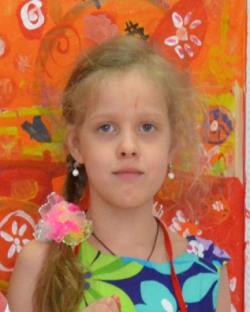 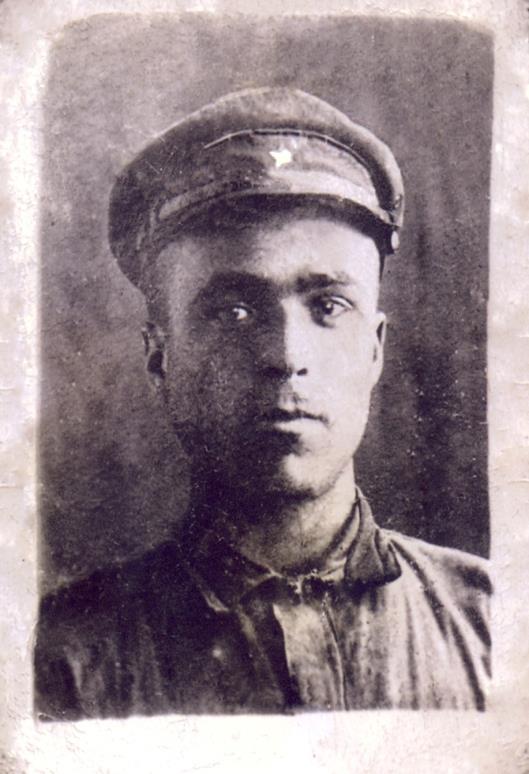 Ушел на фронт в 1941 году. Был шофером, подвозил продукты и боеприпасы к месту боевых действий. Попал в Белоруссии в окружение, умер в плену в 1942 году
Насоновских Петр Ионович(прадедушка Васяниной Акулины) (1916-1989)
Прошел всю войну. Награжден боевыми медалями «За взятие Кенигсберга», «За победу над Германией», орденом Отечественной войны.
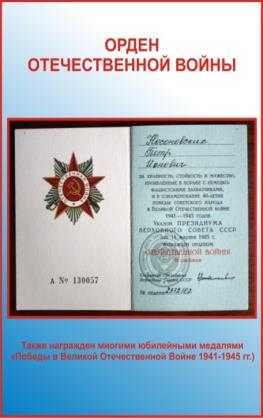 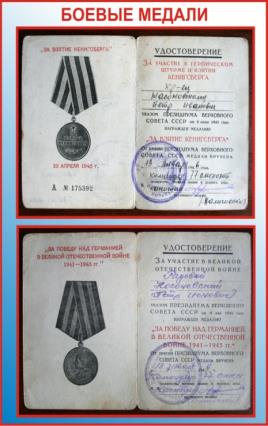 Семенов Федор Романович( прадедедушка  Попова Данила)
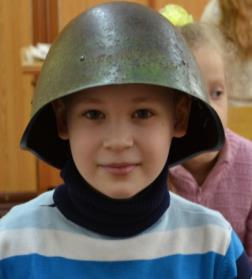 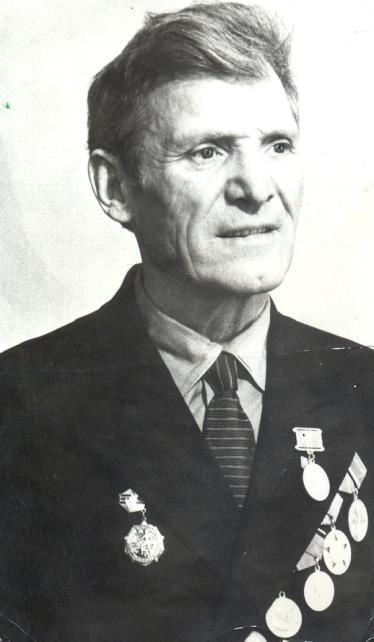 Воевал с 1945 года на Японском фронте. Подорвал танк. Получил орден Красной Звезды. После войны работал учителем в школе.
Проект «Наши деды надевают ордена»
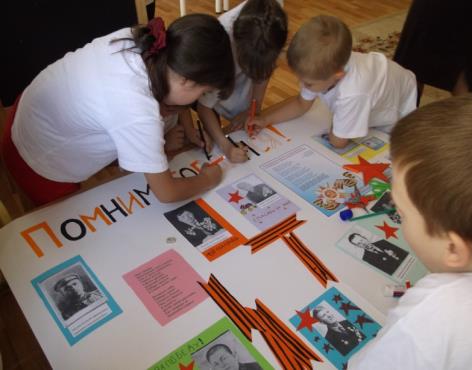 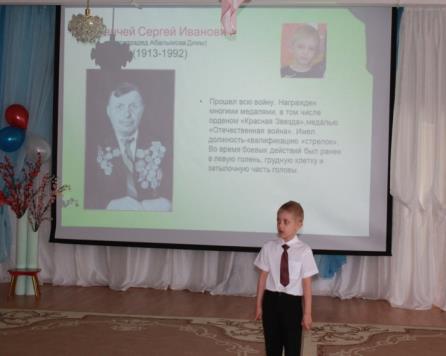 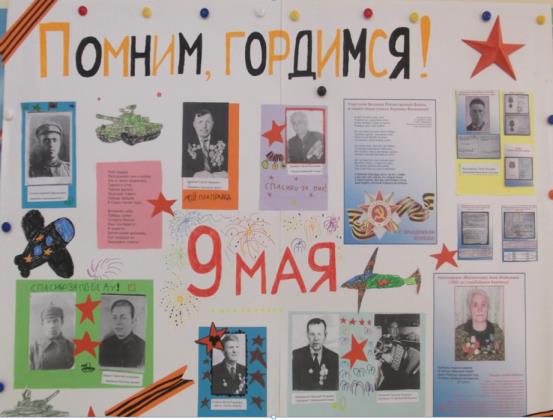 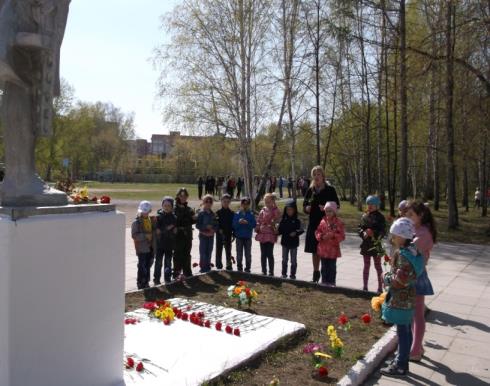 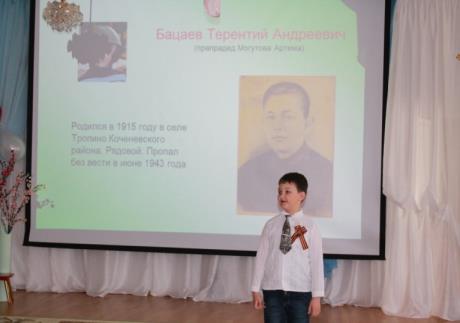 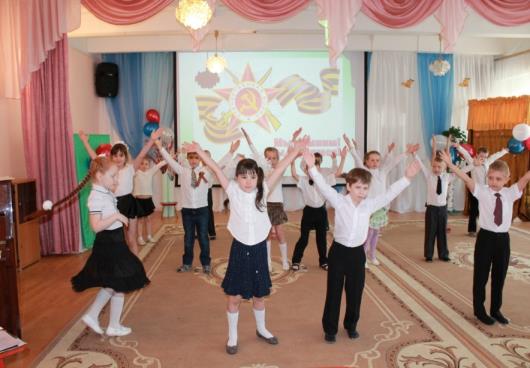 Использование проектного метода считаю целесообразным , так как он позволяет сочетать интересы всех участников проекта:
- педагог имеет возможность самореализации  в работе в соответствии со своим профессиональным уровнем;
- родители имеют возможность активно учувствовать  процессе воспитания детей;
- дети организуются в соответствии с их интересами, желаниями, потребностями.
СПАСИБО ЗА ВНИМАНИЕ!